LSI-VC-3 Session 23, 24

CARD4L Overview and Specifications

Objectives
Agree on a process to take agreed CARD4L Specifications to Plenary 2017

Timepoints:
March 		LSI-VC-3
April		SIT
September	LSI-VC-4 / joint meeting
October		Plenary
1
LSI-VC-3 Session 23, 24

CARD4L Overview and Specifications

Overview
Concepts
Definitions / Product families / Specifications / Assessments

Work through v0 Specifications  for 
Surface Reflectance product family
Surface Temperature product family

Develop Specifications for the backscatter intensity product family

Develop the assessment framework for guide data providers to successful production of CARD4L
2
CARD4L Concepts

Overview
Concepts
Definitions / Product families / Specifications / Assessments

Work through v0 Specifications  for 
Surface Reflectance product family
Surface Temperature product family

Develop Specifications for the backscatter intensity product family

Develop the assessment framework for guide data providers to successful production of CARD4L
3
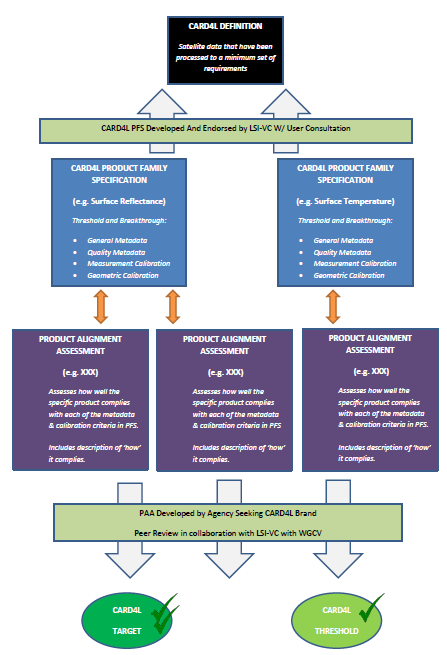 Overall framework, 
(as discussed 2017-02-16)














On the LSI-VC document  management area of the web site
Definition of CARD4L
Product families with specifications
Providers self-assess how well their productsmeet the specifications
Peer review
CARD4L stamp !
4
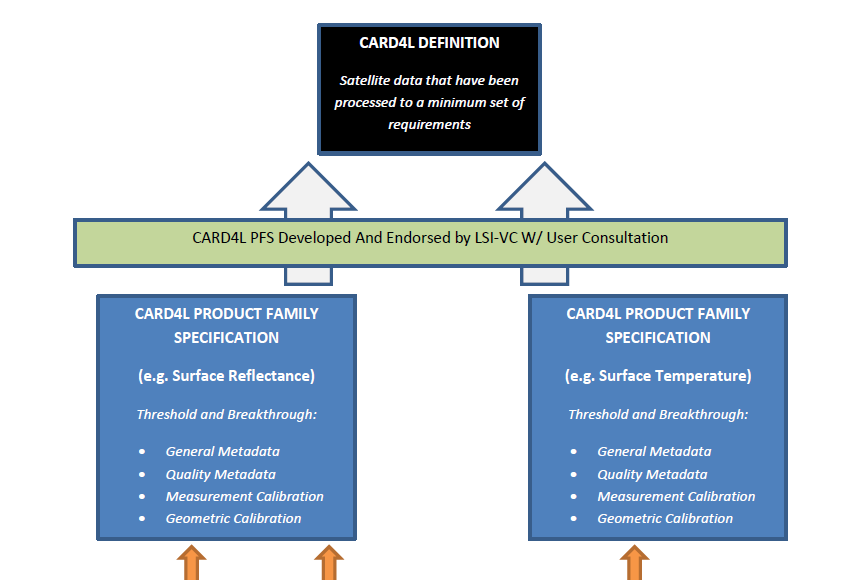 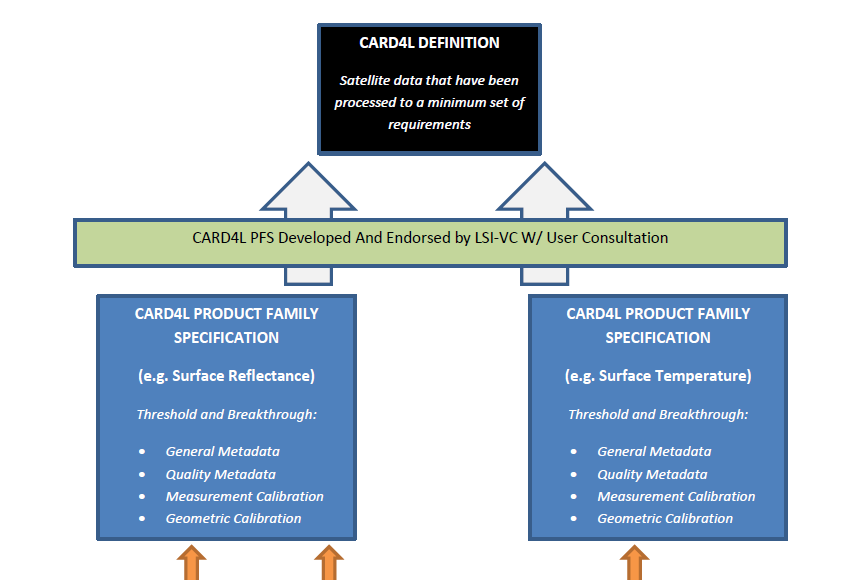 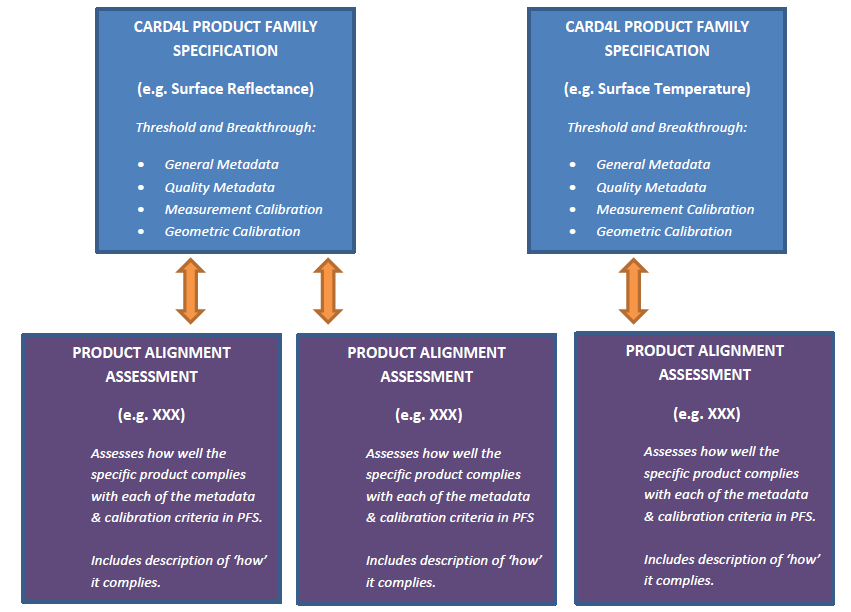 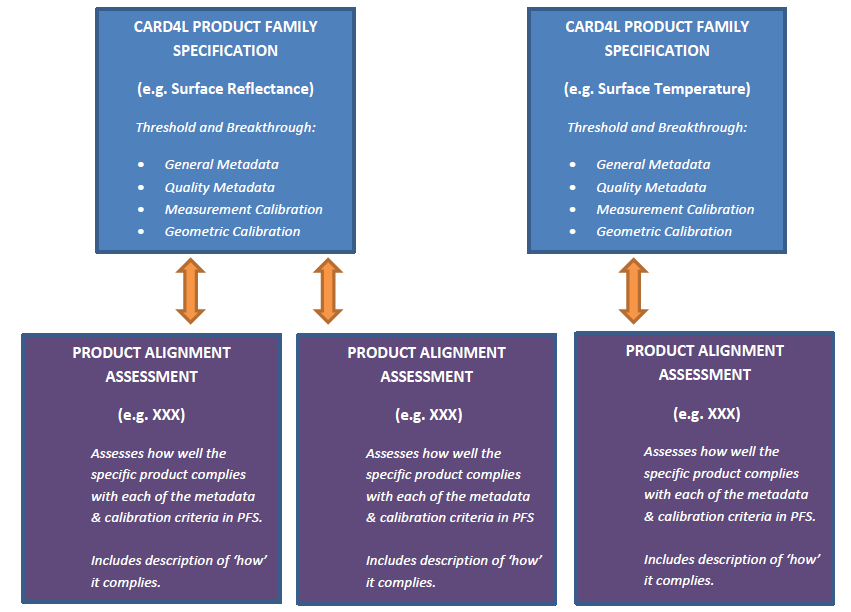 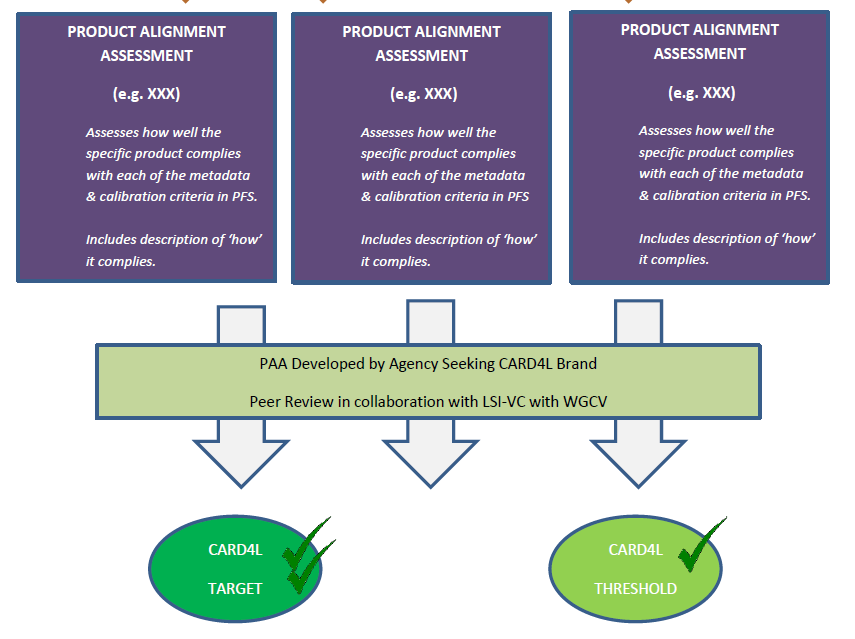 What’s new?

Families of CARD4L
Surface Reflectance
Surface Temperature
Backscatter
	There will be many instruments relevant to each CARD4L family
	More families can be added 

There is a Product Alignment Assessment step
PAA supports providers 
Allows for peer review 

No longer in spreadsheets. 
Each Family specification is a word document – more accessible and a better format to review and refine
8
Product family specification draft 















Available on the LSI document management system
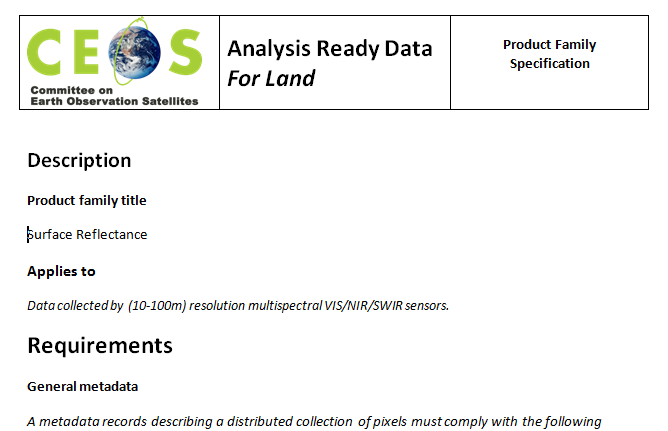 9
Product Alignment Assessment















Available on the LSI document management system
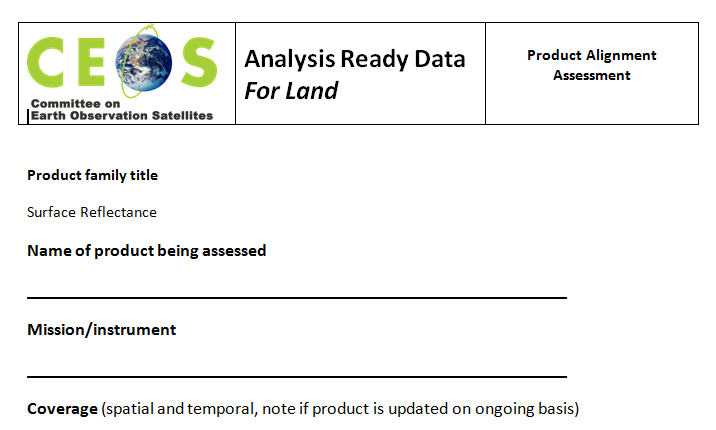 10
Next steps 

Session 8_23:

Review the Product Family Specification for Surface Reflectance
Review the Product Family Specification for Surface Temperature
Draft a Product Family Specification for Backscatter

Session 8_24:
Review the Product Alignment Assessment 
Consider how the PAA would be applied in practice
Agree next steps
11